Child Fatality Review Data, Data Dashboard and Prematurity Data
5-12-2021
Data from 2020 CFR Report
Child Mortality, Tennessee
Non-significant decrease from 2017 to 2019

28% higher than 2019 national rate
Data source: Tennessee Department of Health, Office of Vital Records and Statistics; CDC Wonder.
2
Child Mortality by Race, Tennessee
Black children had approximately 2.2 times the mortality rate of white children in 2019
Data source: Tennessee Department of Health, Office of Vital Records and Statistics.
3
Infant Mortality, Tennessee
Non-significant decrease from 2017 to 2019

25% higher than 2019 national rate
Data source: Tennessee Department of Health, Office of Vital Records and Statistics; CDC Wonder.
4
Infant Mortality by Race, Tennessee
Black infants had 2.5 times the mortality rate of White infants in 2019
Data source: Tennessee Department of Health, Office of Vital Records and Statistics.
5
Summary of Child Mortality Data, 2019
By Age Group
By Sex
By Race
Data source: Tennessee Department of Health, Child Fatality Review.
6
Manner of Death Summary, 2019
Data source: Tennessee Department of Health, Child Fatality Review.
7
Cause of Death Summary, 2019
Data source: Tennessee Department of Health, Child Fatality Review.
8
Medical Cause of Death Ranking, 2019
Data source: Tennessee Department of Health, Child Fatality Review.
9
External Cause of Death Ranking, 2019
Data source: Tennessee Department of Health, Child Fatality Review.
10
External Cause of Death by Age Group, 2019
Data source: Tennessee Department of Health, Child Fatality Review.
11
Number of Deaths by Cause for 2018 vs. 2019
Data source: Tennessee Department of Health, Child Fatality Review.
12
Cause of Death in Tennessee, 2015-2019
The mortality rate due to medical conditions  2.2 times the mortality rate due to external cause
2019 rates for external, medical and undetermined causes did not differ significantly from 2018 rates
Data source: Tennessee Department of Health, Child Fatality Review.
13
Prevention Analysis, 2019
CFR teams determined that 306 of the 808 (38%) deaths reviewed could probably have been prevented.
Data source: Tennessee Department of Health, Child Fatality Review.
14
Prevention Analysis, 2019
External Cause
Medical Condition
Data source: Tennessee Department of Health, Child Fatality Review.
15
Sleep-Related Infant Deaths, 2015-2019
23% of all infant fatalities

Approximately 1 of every 4 infant deaths was sleep-related

Decrease from 2018 to 2019, not statistically significant. 

34 of 103 deaths confirmed as asphyxia in the sleep environment
Data source: Tennessee Department of Health, Child Fatality Review; Office of Vital Records and Statistics.
16
Sleep-Related Infant Deaths, 2015-2019
Black infants had 3.8 times the sleep-related mortality rate of white infants in 2019
Data source: Tennessee Department of Health, Child Fatality Review; Office of Vital Records and Statistics.
17
Contributing Factors in Sleep-Related Infant Deaths, 2019
*Includes comforter, blanket, pillow, bumper pads, toys, plastic bags and other.
Data source: Tennessee Department of Health, Child Fatality Review.
18
Contributing Factors in Sleep-Related Infant Deaths, 2017-2019
*Includes comforter, blanket, pillow, bumper pads, toys, plastic bags and other.
Data source: Tennessee Department of Health, Child Fatality Review.
19
Sleep-Related Infant Deaths by Region2018 vs 2019
Data source: Tennessee Department of Health, Child Fatality Review.
20
Asphyxia Deaths, 2015-2019
39 children died of unintentional asphyxia in 2019

1.4 times the 2019 national rate of unintentional asphyxia in children
Data source: Tennessee Department of Health, Child Fatality Review; CDC WONDER.
21
Motor Vehicle and Other Transportation Deaths, 2015-2019
75 deaths related to motor vehicles and other transportation among children ages 0 to 17

1.6 times the 2019 national rate of motor vehicle-related death in children 

Of those that were passengers or drivers of motor vehicles, 52% were confirmed to not be using protective measures
Data source: Tennessee Department of Health, Child Fatality Review; CDC WONDER.
22
Drowning-Related Deaths, 2015-2019
16 children perished by drowning in 2019

48% decrease from unusually high 2018 rate
Data source: Tennessee Department of Health, Child Fatality Review; CDC WONDER.
23
Drowning-Related Deaths, 2019
Activity
Location
Data source: Tennessee Department of Health, Child Fatality Review.
24
Homicides, 2015-2019
There were 40 homicide deaths among children ages 0 to 17 in 2019

27% decrease from TN 2018 rate
Data source: Tennessee Department of Health, Child Fatality Review; CDC WONDER.
25
Homicides, 2019
Weapon Type
Victim’s Location
Data source: Tennessee Department of Health, Child Fatality Review.
26
Suicides, 2015-2019
32 suicide deaths among children under 18

38% decrease in rate compared to peak in 2017
Data source: Tennessee Department of Health, Child Fatality Review; CDC WONDER.
27
Suicides, 2019
Method of Suicide
Victim’s Location
Data source: Tennessee Department of Health, Child Fatality Review.
28
Firearm-Related Deaths, 2015-2019
47 children died as a result of firearm-related injuries in 2019

34% decrease in rate from peak in 2017
Data source: Tennessee Department of Health, Child Fatality Review; CDC WONDER.
29
Firearm-related deaths, 2019
Weapon Type
Manner of Death
Data source: Tennessee Department of Health, Child Fatality Review.
30
Fire/Burn Deaths, 2015-2019
7 fire/burn deaths in 2019

53% decrease in number of fire/burn deaths compared to 2018
Data source: Tennessee Department of Health, Child Fatality Review; CDC WONDER.
31
Fire/Burn Deaths, 2019
Structure Type
Fire Source
Data source: Tennessee Department of Health, Child Fatality Review.
32
Poisoning Deaths, 2015-2019
11 children died as the result of a poison-related incident in 2019

6 of the 11 fatalities involved prescription drugs
Due to small annual numbers of cases, Tennessee rates represent three-year rolling averages.
Data source: Tennessee Department of Health, Child Fatality Review; CDC WONDER.
33
Data Dashboard
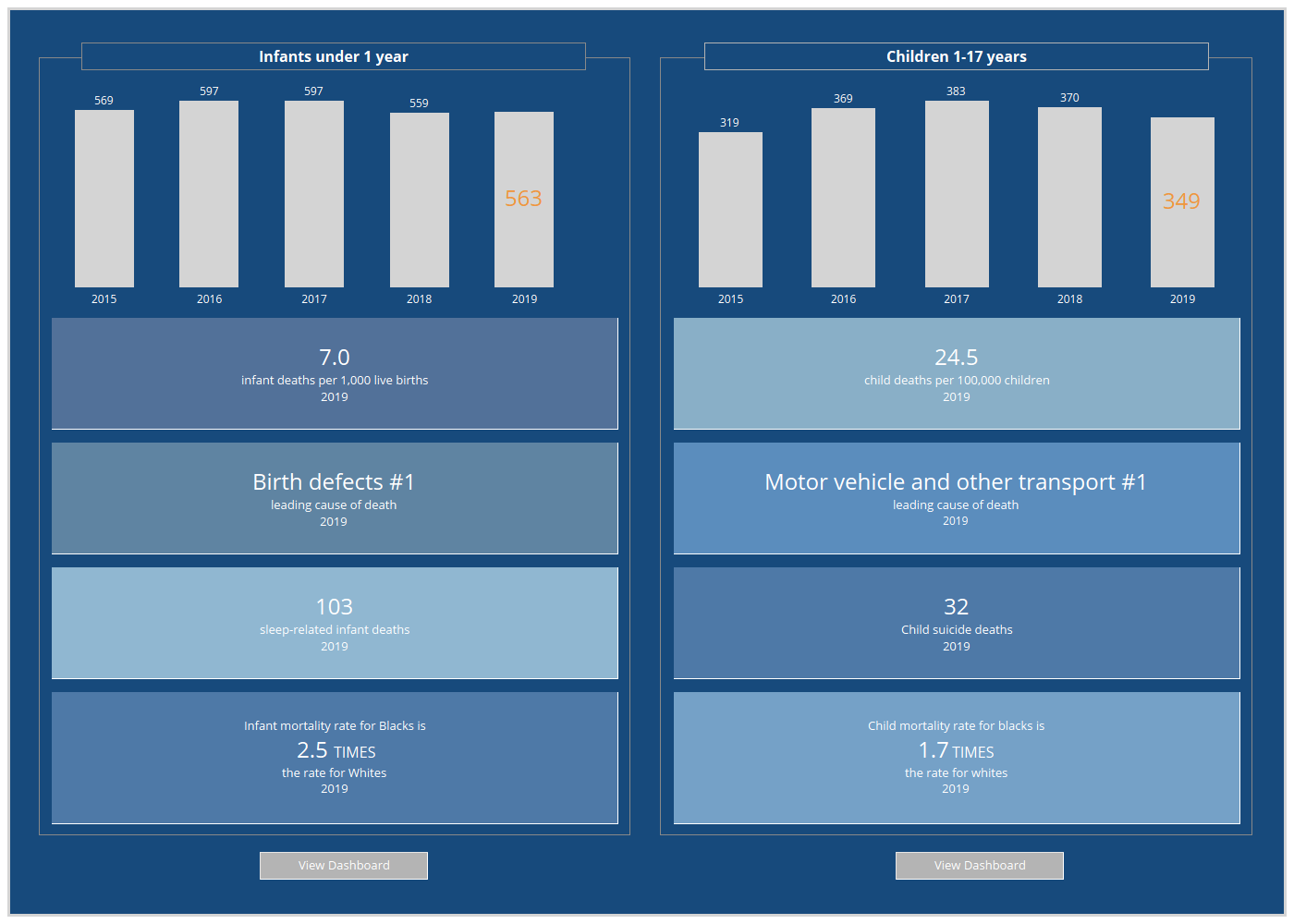 Prematurity Data
Percentage of preterm births with maternal smoking during pregnancy by region, 2015-2019
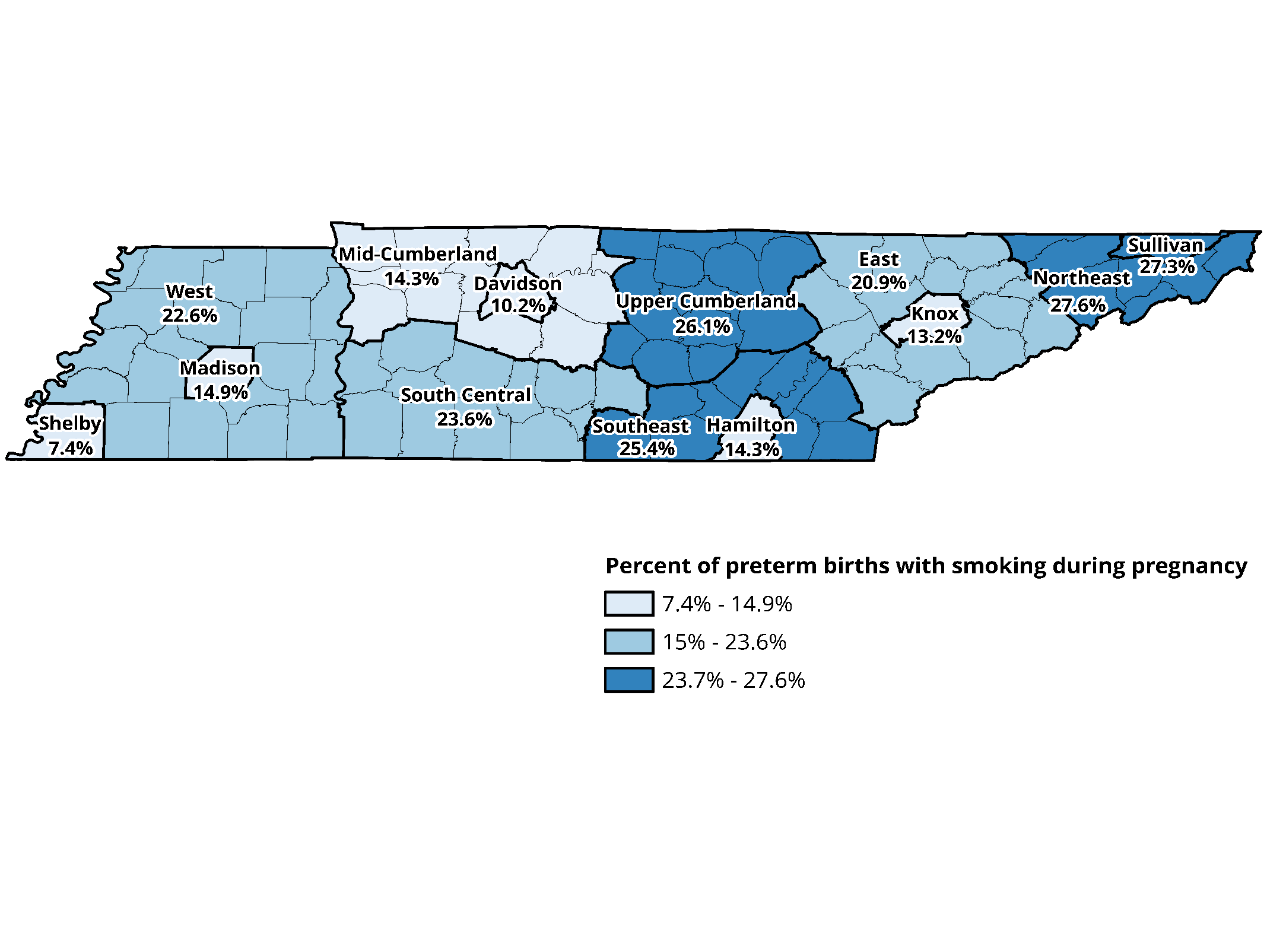 37
Percentage of preterm births with household income <$25,000 by region, 2015-2019
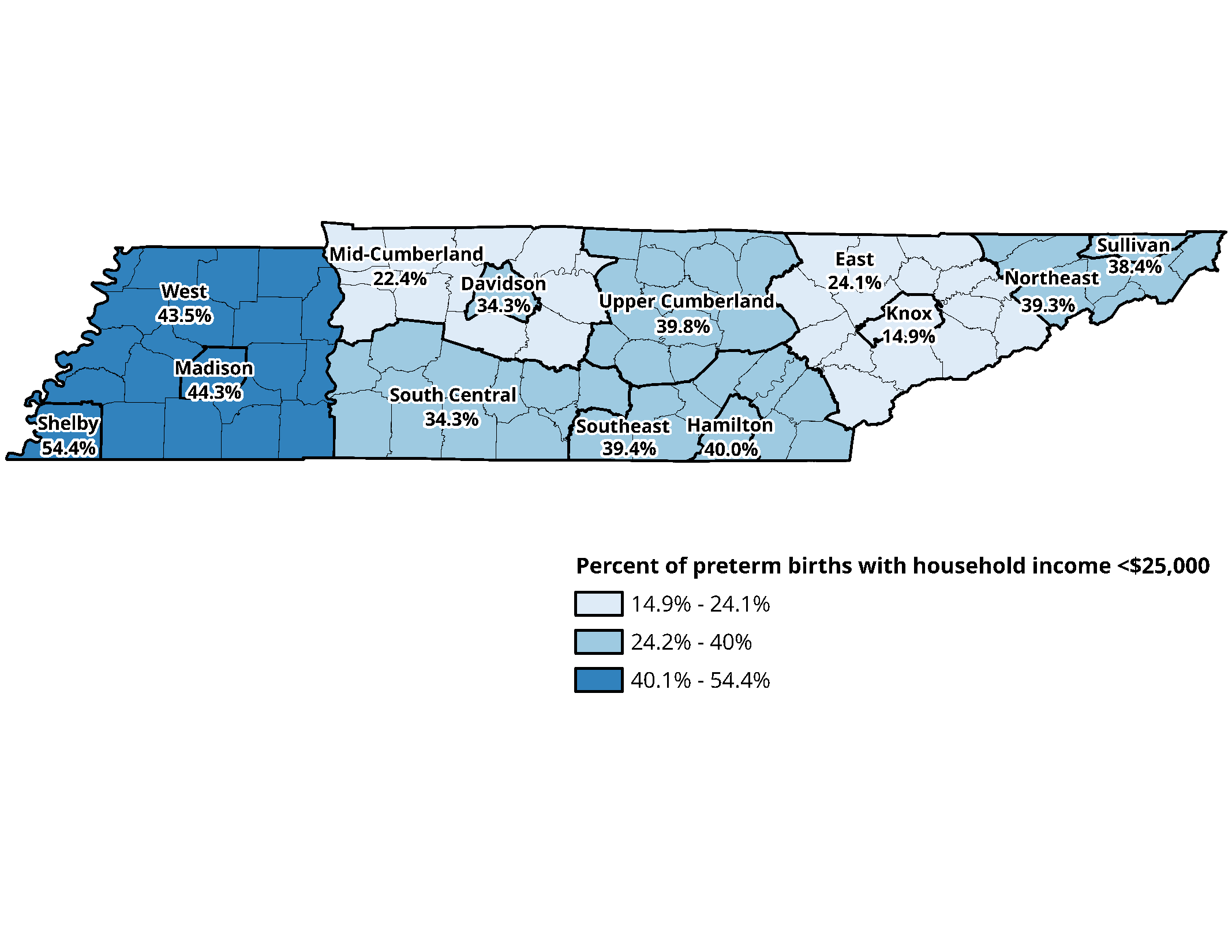 38
Percentage of preterm births with maternal pre-pregnancy diabetes by region, 2015-2019
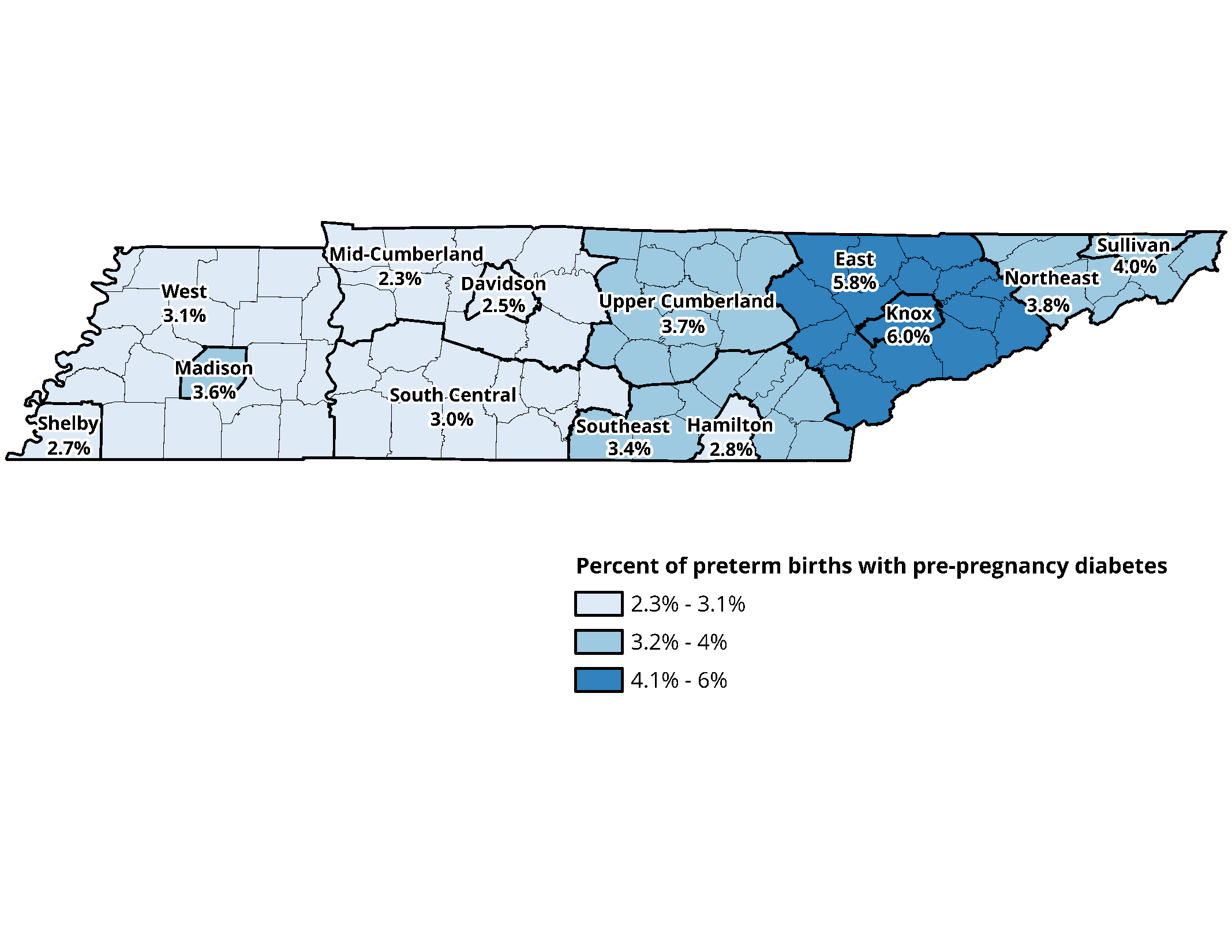 39
Percentage of preterm births with maternal gestational diabetes by region, 2015-2019
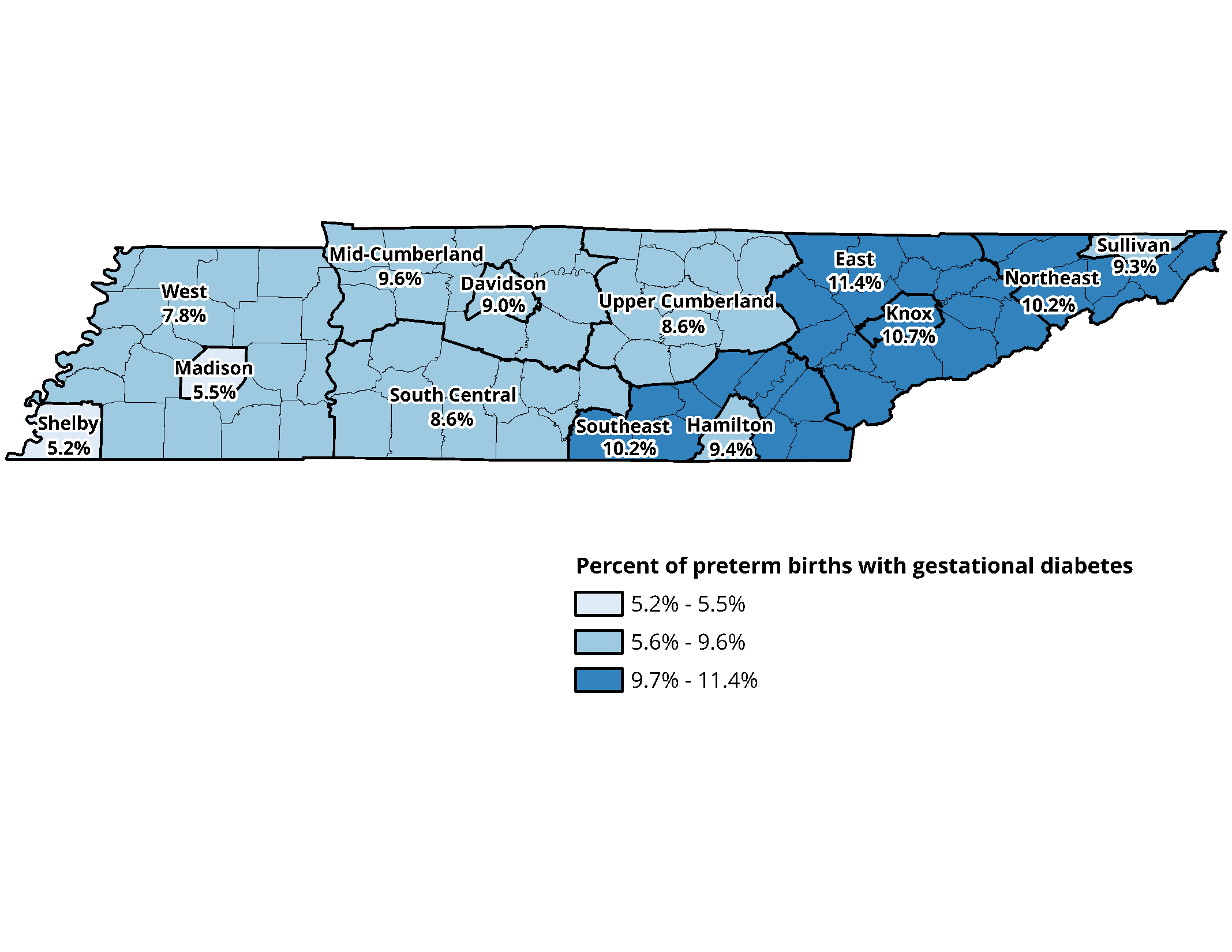 40
Percentage of preterm births with pre-pregnancy hypertension by region, 2015-2019
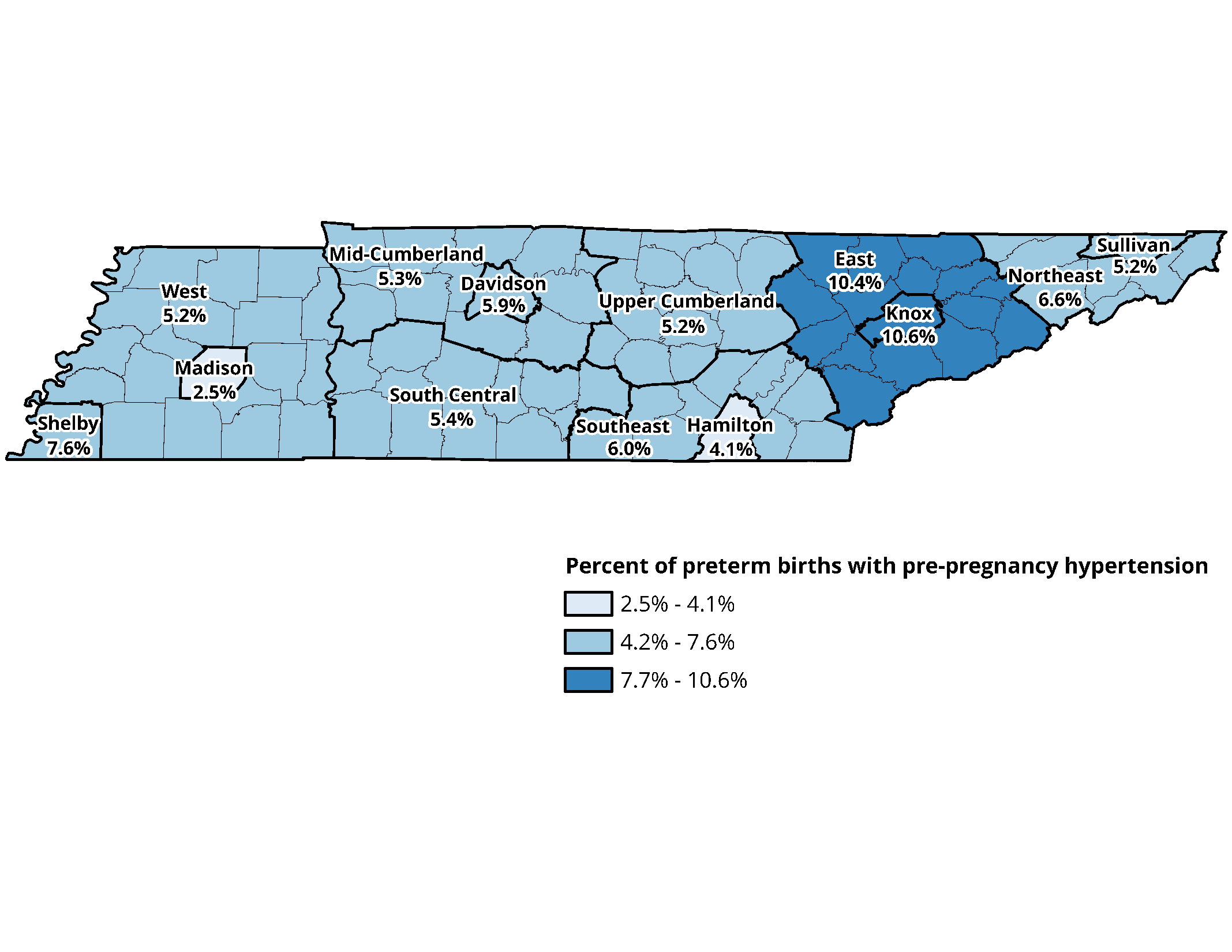 41
Percentage of preterm births with sexually transmitted infection by region, 2015-2019
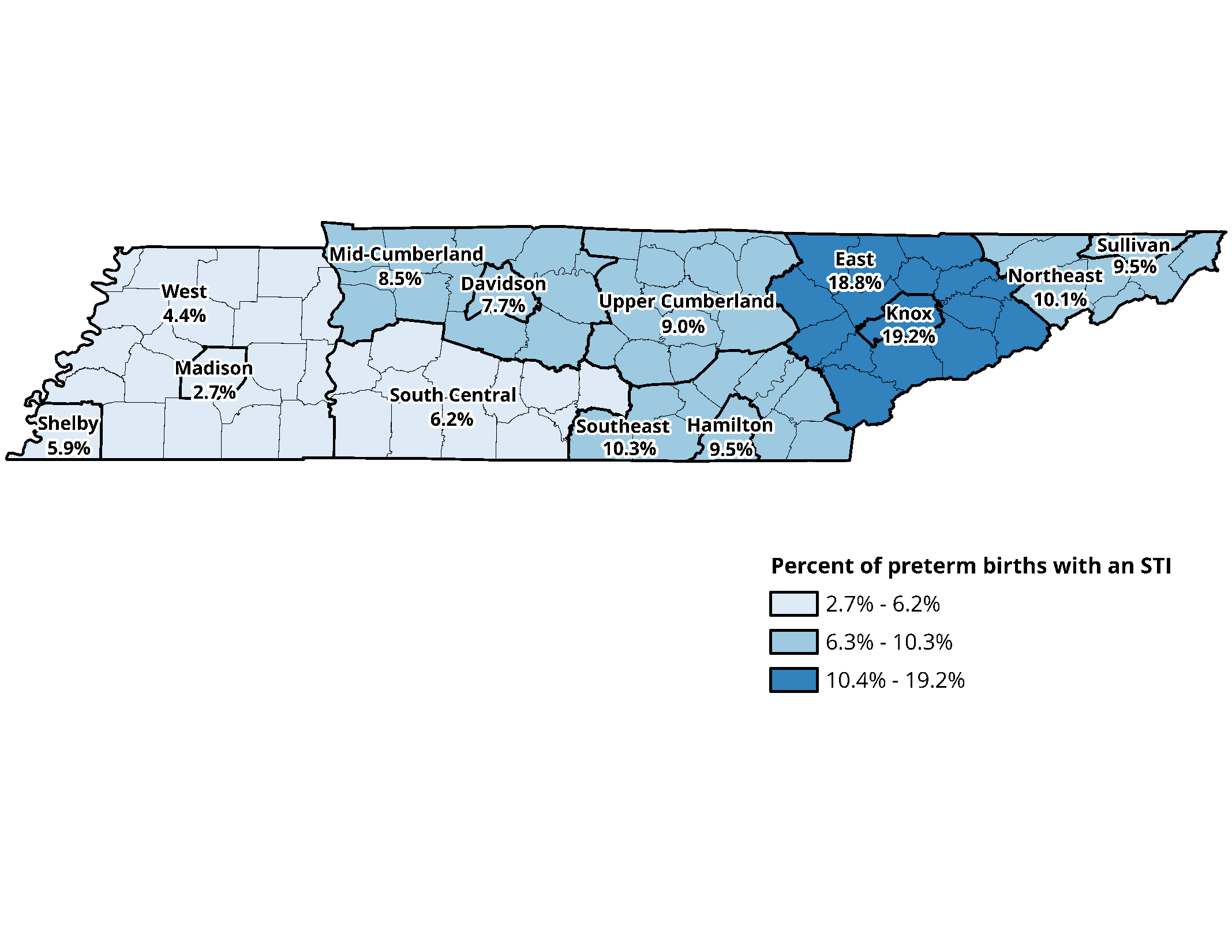 42
Percentage of preterm births with pre-pregnancy obese BMI by region, 2015-2019
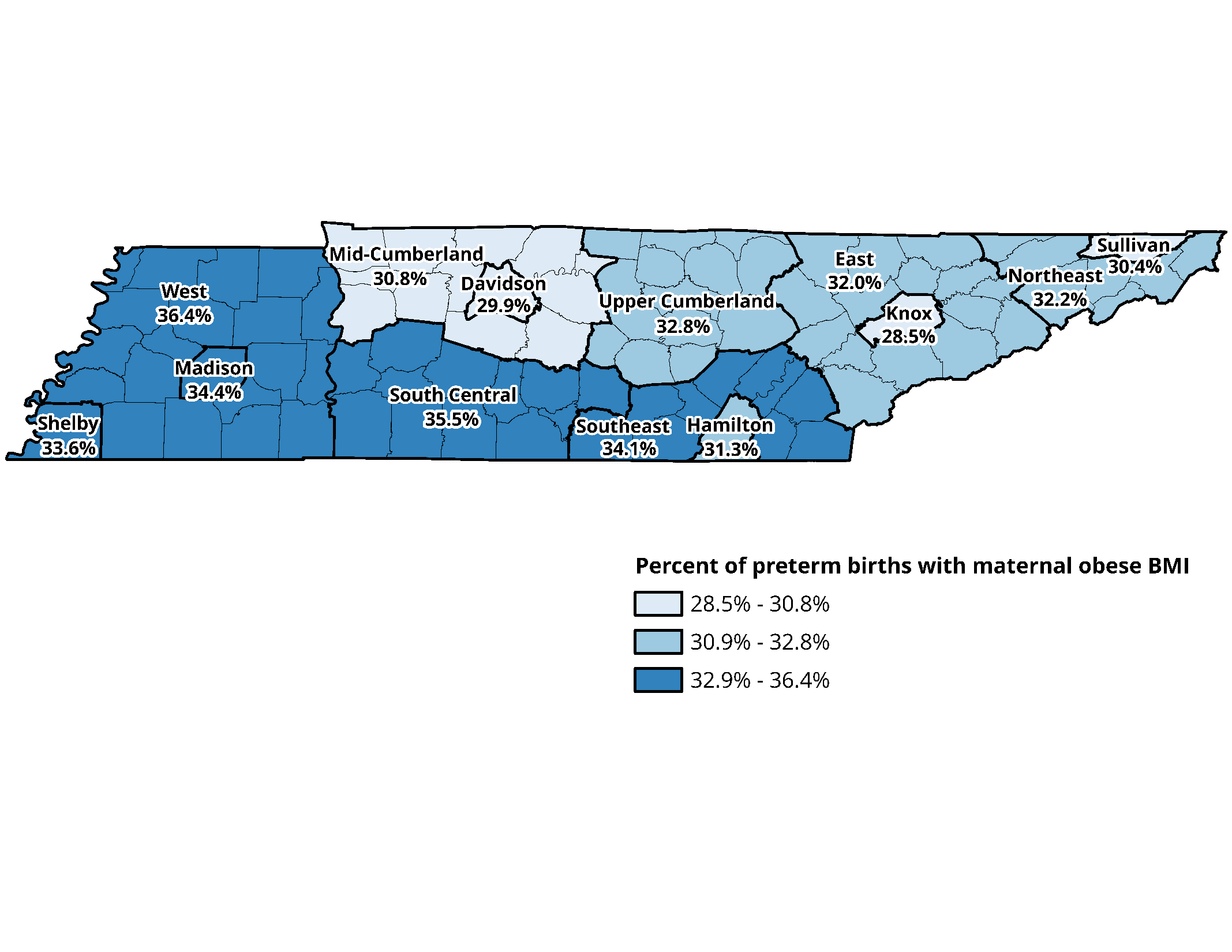 43
Contact Information
Erin Hodson, MPH, Epidemiologist
Erin.Hodson@tn.gov
615-253-2802
Ibitola Asaolu, DrPH, MPH, Epidemiologist
ibitola.asaolu@tn.gov
615-253-0374
44